GOVT. CHANDULAL CHANDRAKAR  PG COLLEGE PATAN
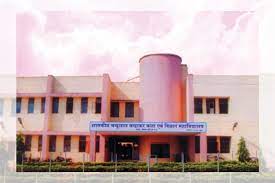 COMPARISON BETWEEN HUMAN AND COMPUTER LANGAGES
GUIDED BY 

 NIDHI SINGH THAKUR
SUBMITED BY

 PALLAVI
CONTENT :-
HUMAN LANGUAGE  
  COMPUTER LANGUAGE 
  TYPE OF  COMPUTER LANGUAG 
CONCLUSION
HUMAN Language
Commonly used to express Feeing and understand other person expression. It can be oral or gestural kind of Communication
Computer language
A computer language is an artificial language designed to work for different applications in different environments.
TYPE OF COMPUTER LANGUAGES
Conclusion :-

Human language and computer language are two
 distinct forms of communication that serve different purposes.
Thank You